Caritas Diocesana di Bari- Bitonto        Osservatorio Diocesano delle risorse e delle povertà
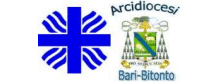 Indagine statistica sugli ospiti del Dormitorio “don Vito Diana”
Report 2010
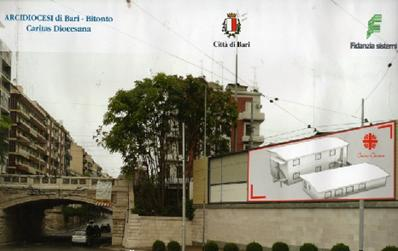 Vincenzo Conversa (a cura di)
1
Caritas Diocesana di Bari- Bitonto
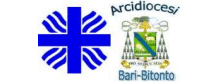 L’indagine statistica risponderà a 3  domande
1 Da dove provengono gli ospiti del dormitorio
2 Quante volte vi sono entrati
3 Qual è la loro età
Ed inoltre
Confronteremo i dati del periodo 2008/2009 con quelli del 2009/2010
2
Caritas Diocesana di Bari- Bitonto
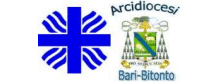 3
Caritas Diocesana di Bari- Bitonto
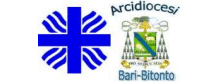 4
5
Caritas Diocesana di Bari- Bitonto
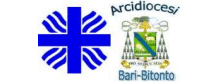 6
Caritas Diocesana di Bari- Bitonto
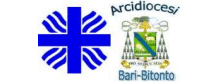 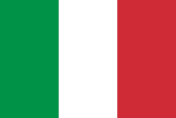 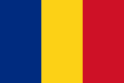 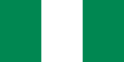 7
Caritas Diocesana di Bari- Bitonto
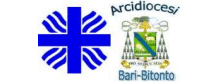 8
Caritas Diocesana di Bari- Bitonto
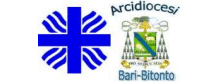 9
Caritas Diocesana di Bari- Bitonto
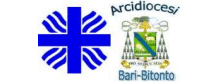 10
Caritas Diocesana di Bari- Bitonto
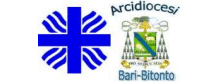 11
Caritas Diocesana di Bari- Bitonto
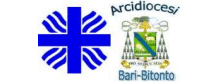 12
Caritas Diocesana di Bari- Bitonto
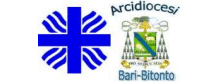 13
Caritas Diocesana di Bari- Bitonto
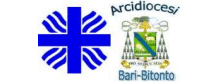 14
Caritas Diocesana di Bari- Bitonto
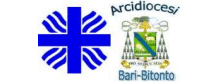 15
Caritas Diocesana di Bari- Bitonto
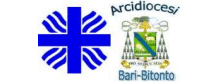 16
Caritas Diocesana di Bari- Bitonto
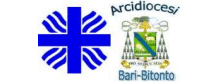 17
Caritas Diocesana di Bari- Bitonto
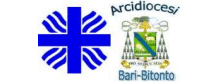 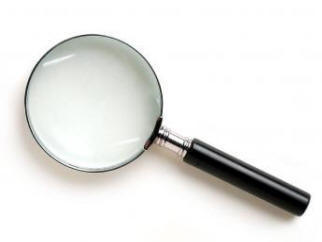 Profilo Ospite Dormitorio
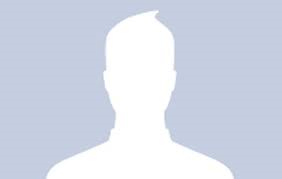 Cittadinanza:  		__Italiana___(25,59%)___
	   _____UE______(47,24%)___
Età (in media): __32 anni_______
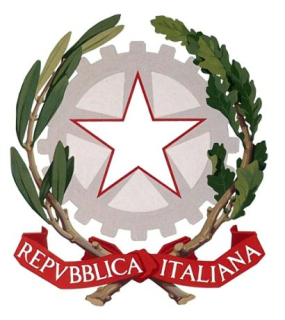 Sesso: __M_____
Frequenza ingresso (in media):
 ___1,5 volte________________
18
Caritas Diocesana di Bari- Bitonto
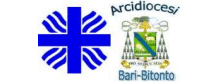 19
Caritas Diocesana di Bari- Bitonto
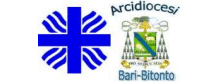 2008/2009
2009/2010
Popolazione
20
Caritas Diocesana di Bari- Bitonto
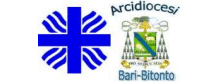 Frequenze d’ingresso
21
Caritas Diocesana di Bari- Bitonto
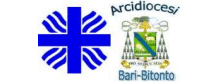 PODIO 2008/2009
PODIO 2009/2010
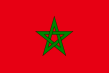 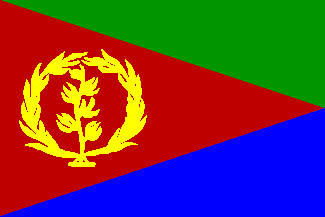 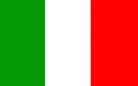 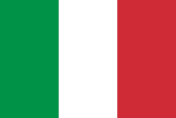 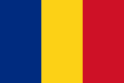 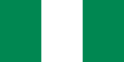 Il Paese d’origine
22
Caritas Diocesana di Bari- Bitonto
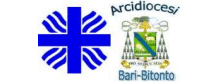 Variazioni rispetto al periodo 2008/2009
Chi sale …
… e chi scende
23
Caritas Diocesana di Bari- Bitonto
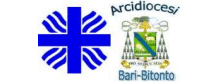 Variazioni rispetto al periodo 2008/2009 Regioni geografiche /Aree Politiche
Chi sale …
… e chi scende
24
Caritas Diocesana di Bari- Bitonto
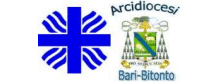 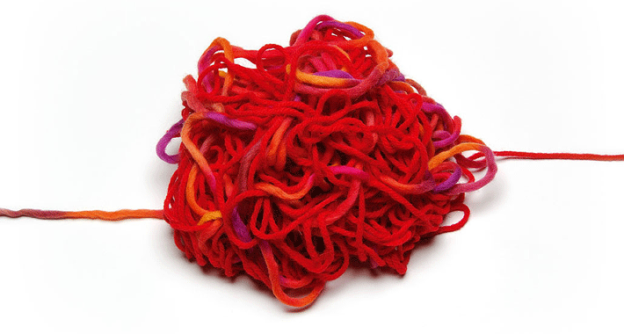 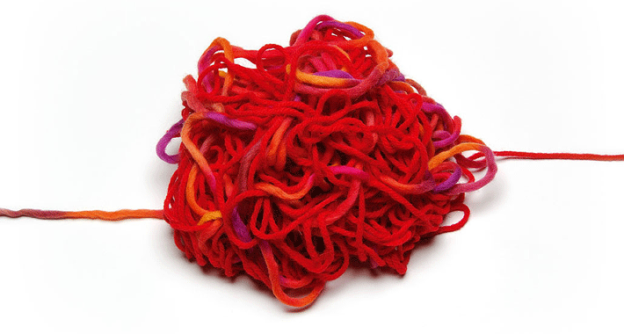 “La definizione di senza fissa dimora comunica sempre un’assenza[…] queste persone vengono classificate in base alla condivisione di ciò che non hanno” (Bonadonna, 2001) in G. Scandura, Tutti a casa, Il Caracci: etnografia dei senza fissa dimora a Bologna
Una visione “romantica” del fenomeno dei S.F.D.?
Fuori dai luoghi comuni
“Clochard” che è sulla strada per libera scelta, secondo uno stile di vita all’insegna della libertà, dell’anticonformismo, della rinuncia ai modelli di vita prevalenti
(La persona senza dimora, Padre Alberto Remondini*, Mauro Travaglini**
* Associazione “San Marcellino” - Genova
** Ser.T., Azienda USL 8 – Arezzo)
Tra i fattori determinanti: la disgregazione del nucleo familiare, la disoccupazione, il fallimento economico, all’origine del fenomeno ci possono essere pure esperienze traumatiche.
25
Caritas Diocesana di Bari- Bitonto
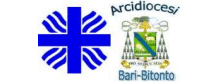 Fuori dai luoghi comuni
“Due autori torinesi hanno riportato alcune relazioni inglesi sulla vita dei tramps (vagabondi), dove si dice che: “(....) gran parte di loro, durante tutta la loro vita, non hanno dato una settimana di seguito al lavoro; e quando non sono nelle workhouses (ospizi) traggono l’esistenza dagli espedienti”
A quando risalgono questi scritti?
Fine ‘800, da relazioni inglesi risalenti al 1866(Fonte: La persona senza dimora, Padre Alberto Remondini, Mauro Travaglini)
Ancora oggi è diffusa l’idea che la vita dei S.F.D. sia caratterizzata da disimpegno, inerzia, rifiuto del lavoro
26
Caritas Diocesana di Bari- Bitonto
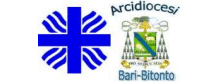 Senza Fissa Dimora e (S.F.)Lavoro
Le società occidentali contemporanee dominate da ritmi veloci, lavoratori specializzati, competizione e forti diseguaglianze sociali
Difficilmente si occupano di qualificare o riqualificare fasce della popolazione costrette ai margini della vita produttiva e sociale
27
Caritas Diocesana di Bari- Bitonto
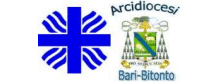 “Marco: Alla gente chiedi i soldi perché non hai casa e di conseguenza, visto che non hai casa, non hai un lavoro: perché non puoi lavorare non avendo casa! Ma questa gente non lo capisce: Ti dicono: vai a lavorare e poi ti compri casa! Ma come faccio a lavorare se non ho casa? Quale lavoro, che lavoro, dove? È un circolo vizioso”

(Bonadonna, 2001) in G. Scandura, Tutti a casa, Il Caracci: etnografia dei senza fissa dimora a Bologna
Interrompere questo circolo vizioso e restituire speranza a chi l’ha persa: Missione Possibile
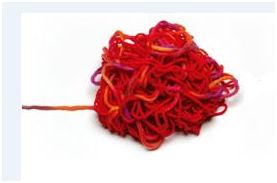 28
Caritas Diocesana di Bari- Bitonto
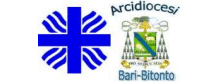 Grazie dell’attenzione
Elaborazione dati e presentazione: Vincenzo Conversa
29